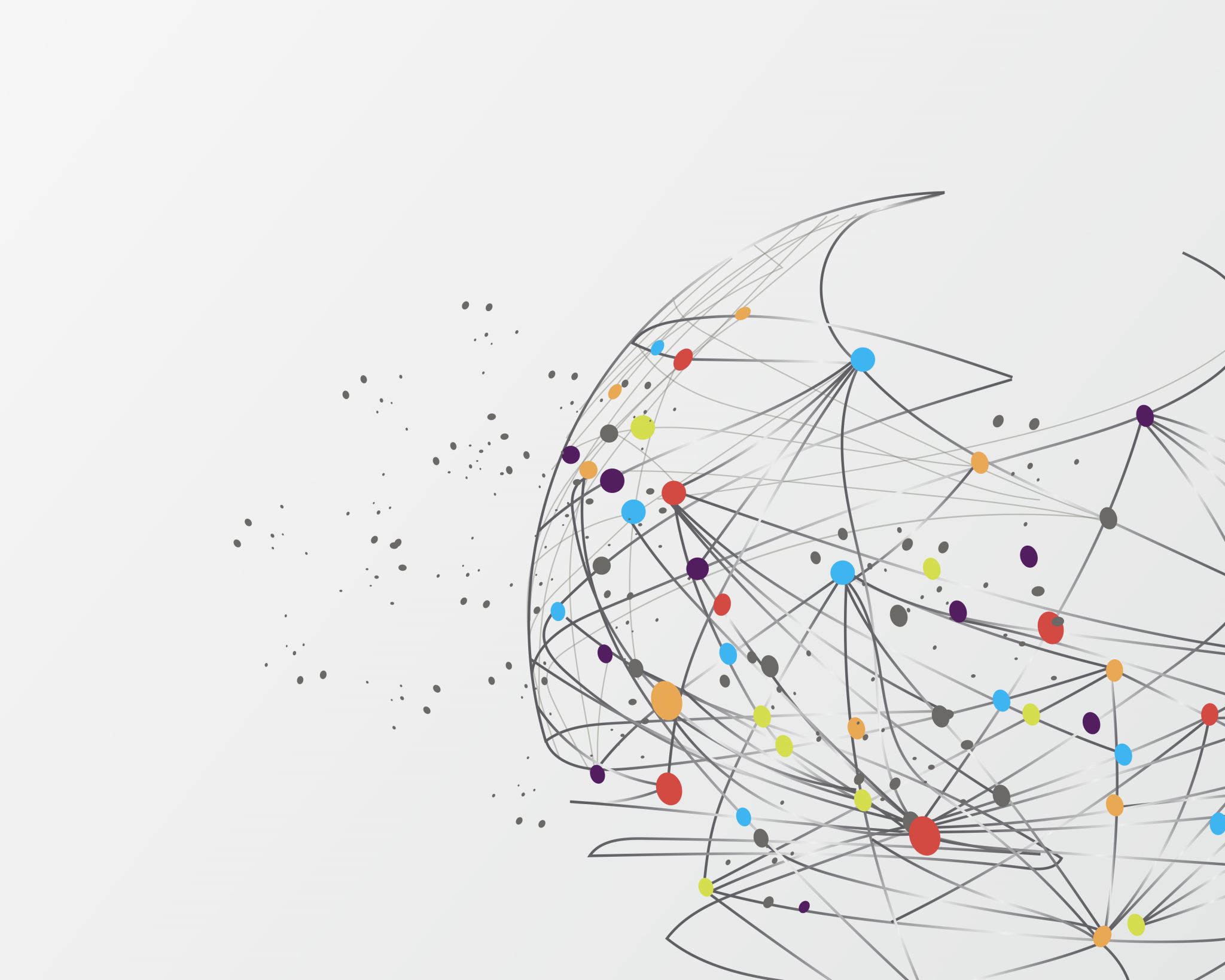 Sugestões de melhoria
Sabe que conhecimento a organização dispõe?
Conhecimento em varias áreas, estratégia de marketing, marketing conteúdo, produção vídeo, marketing de performance, compra de trafego



 Empresa deveria ter mais claro para os colaboradores os conhecimentos e clarificar em que áreas é que ela pretende operar. Tornar mais óbvio através de documentação interna ou outro tipo de meio
A organização clarifica quais os conhecimentos a adquirir e que é crítico Para os seus funcionários
Sim, utilizam plataforma continuamente com formações especificas para a área, avaliação inicial e formações complementares, formação com equipa feita no dia a dia


Neste ponto a empresa já optimizou ao máximo este processo, utilizando uma plataforma externa de forma a facilitar e a tornar visível o conhecimento essencial a cada equipa de trabalho, permitindo sempre que o colaborador possa aprender autonomamente.
São registados os procedimentos operacionais?
Sim na plataforma, horas e percentagem concluída, formações do dia a dia não tem registo, é informal



Através da utilização da plataforma externa, a empresa conseguiu otimizar e tornar visível a percentagem de horas das formações concluídas.
O conhecimento da organização armazenado é facilmente acedido?
Sim, na plataforma que a empresa utiliza



 A empresa também otimizou acessibilidade ao conhecimento, uma vez que os colaboradores conseguem aceder às formações (conhecimento) de forma autónoma, no telemóvel, tablet ou computador e em qualquer lugar — em casa, no metro, na rua etc.
Existe a prática no organização de documentação das lições aprendidas (memória organizacional)?
Só na plataforma para toda a empresa independentemente da area,  não ficam registadas as formações micro



Uma das sugestões de melhoria seria o registo das formações relacionadas com as tarefas operacionais de cada colaborador, que geralmente é feito com o líder da equipa.
Existe um processo de inovação e criatividade promovido pela organização?
Sim, nas propostas a clientes tentam inovar sempre para se destacarem no mercado




Uma das suas potenciais melhorias é a criação de grupos específicos por categorias em que empresa opera, em que o objetivo destas equipas é a procura pela inovação e novas formas de otimizar processos existentes.
A organização implementa formas de medir e avaliar os resultados advindos do conhecimento adquirido?
Na plataforma tem testes como forma de concluir a formação



Uma sugestão de melhoria para o processo de avaliação seria a criação de um plano de incentivos, de forma a motivar os funcionários a quererem participar nas formações e a realizarem os testes de avaliação.